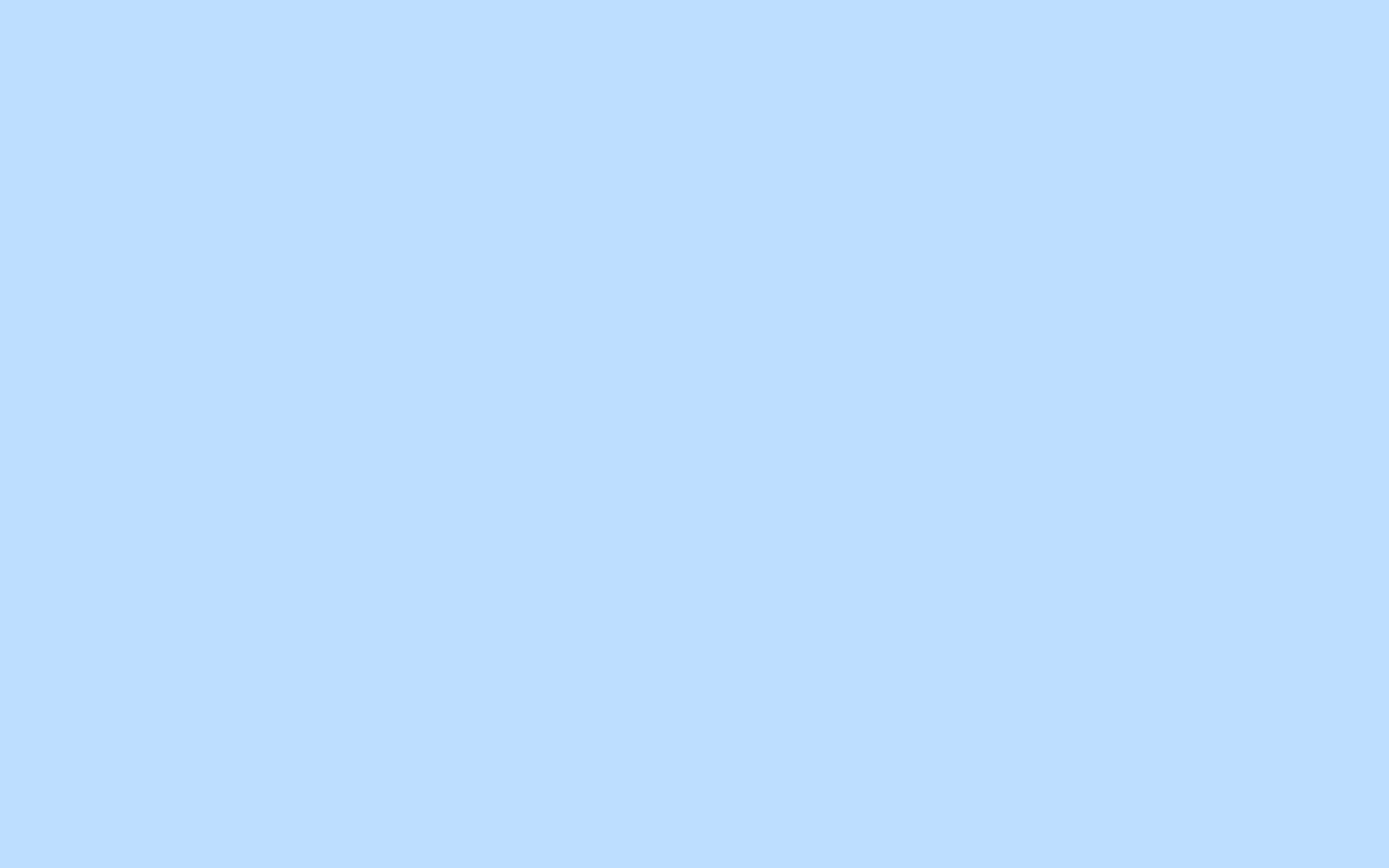 Jom Kippoer
Dag van de Vergevingen
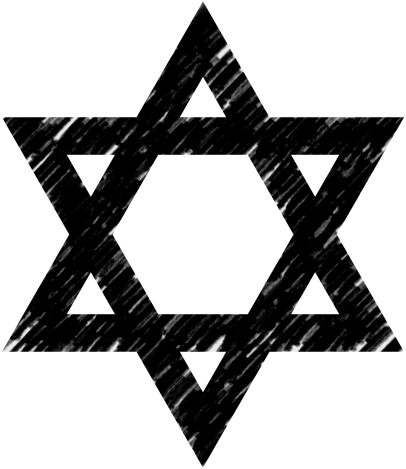 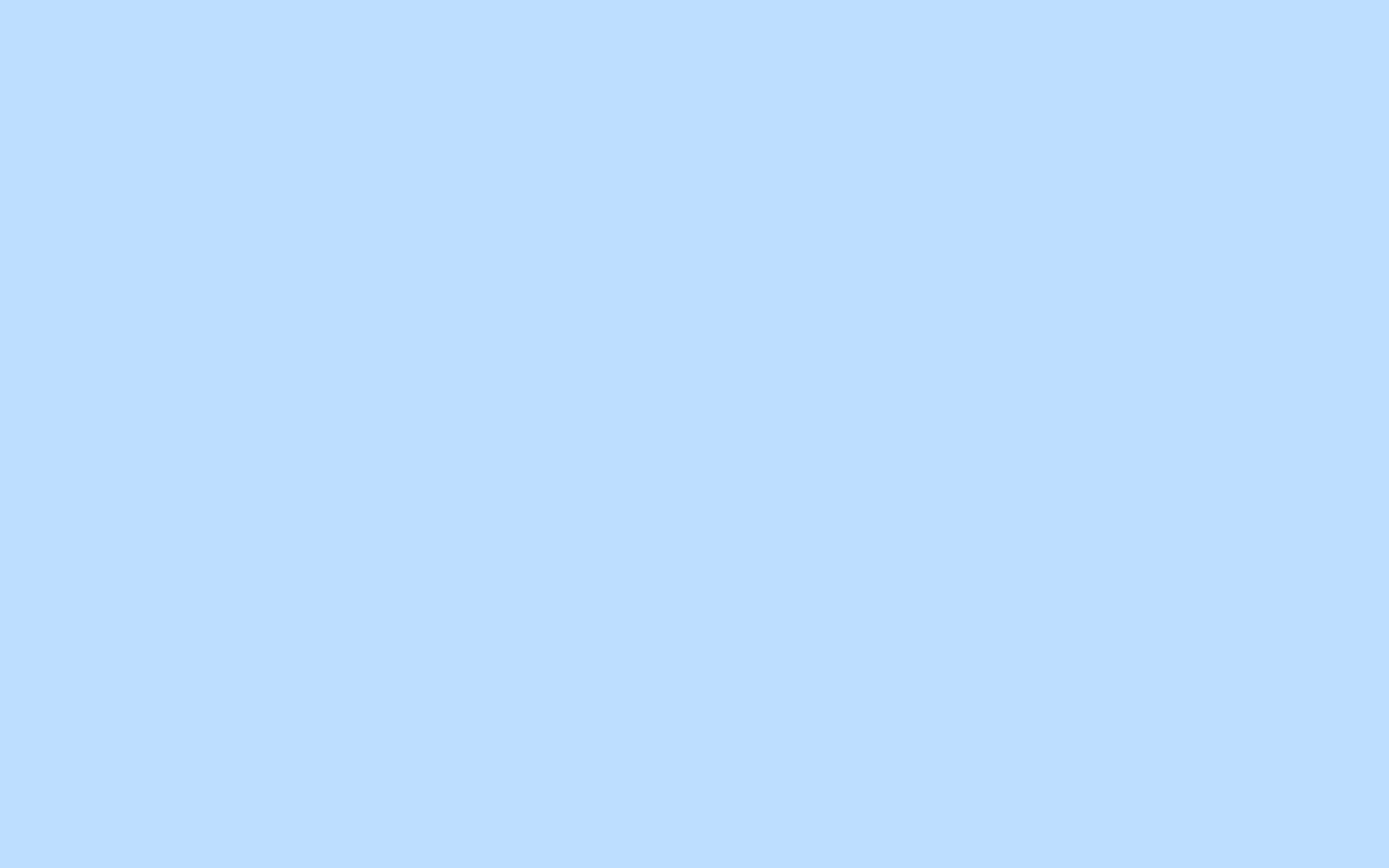 Jom Kippoer als feestdag
Heiligste dag  in het jaar voor Jodendom 

De dag dat hogepriester de tempel bezocht

Uit zich onder andere in het onthouden van bepaalde activiteiten en handelingen
Doel hiervan; terug naar het rijn zijn
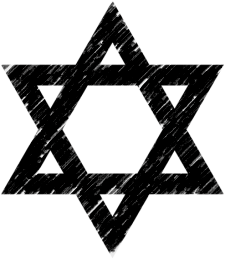 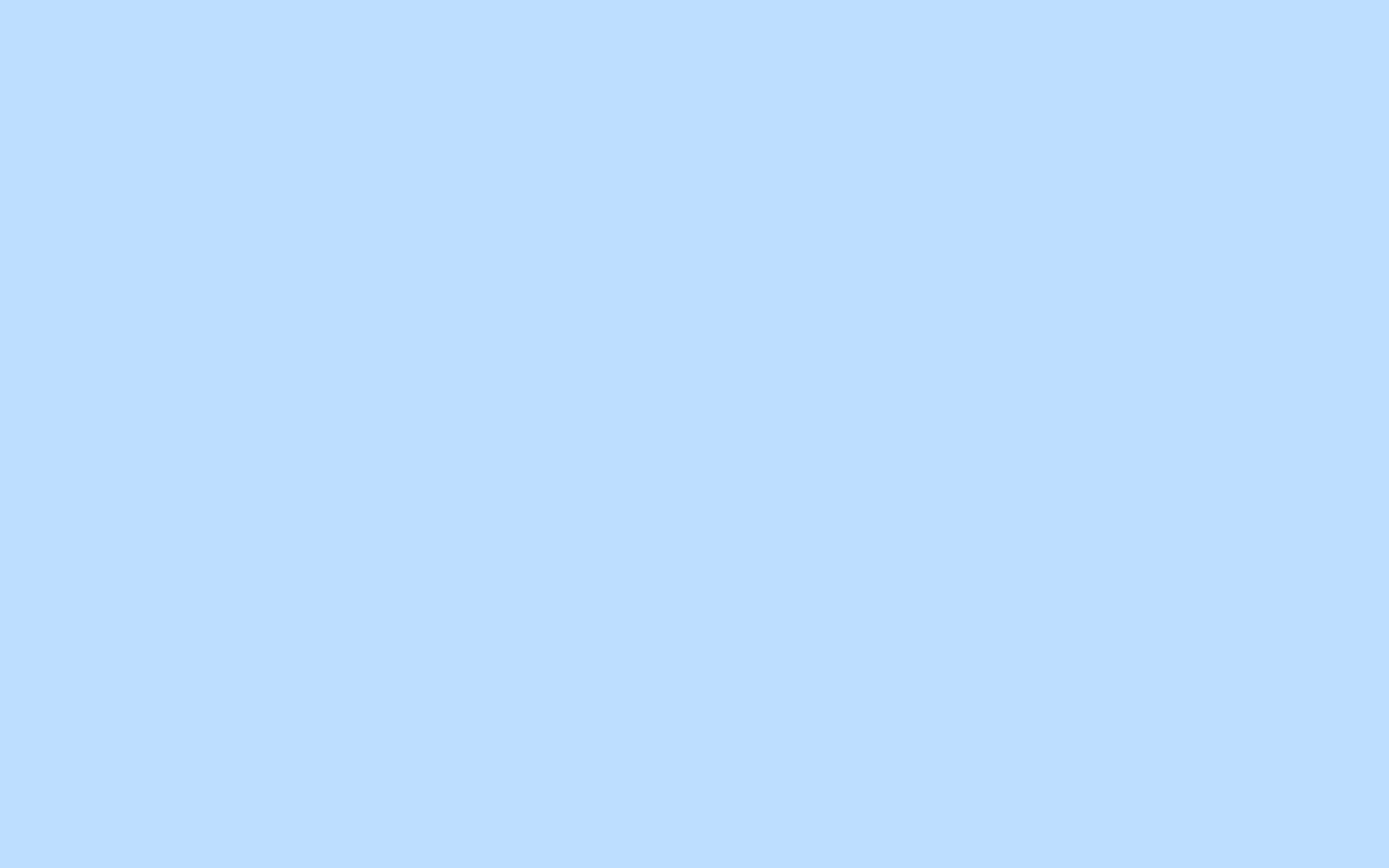 Gebruiken
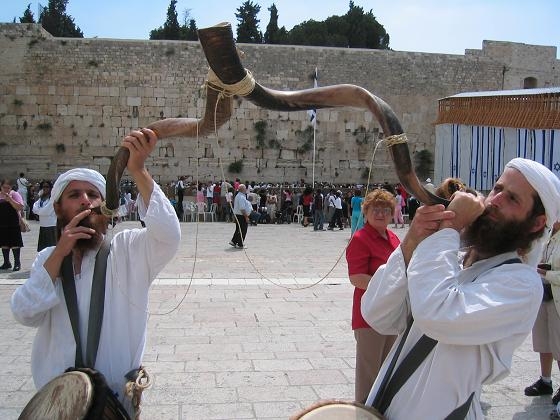 Witte kleding

Onthouden van bepaalde zaken

Vasten

Bidden | Verontschuldigen (openbaar) | Geven van aalmoezen

Lichte maaltijden voor- en achteraf

Offers
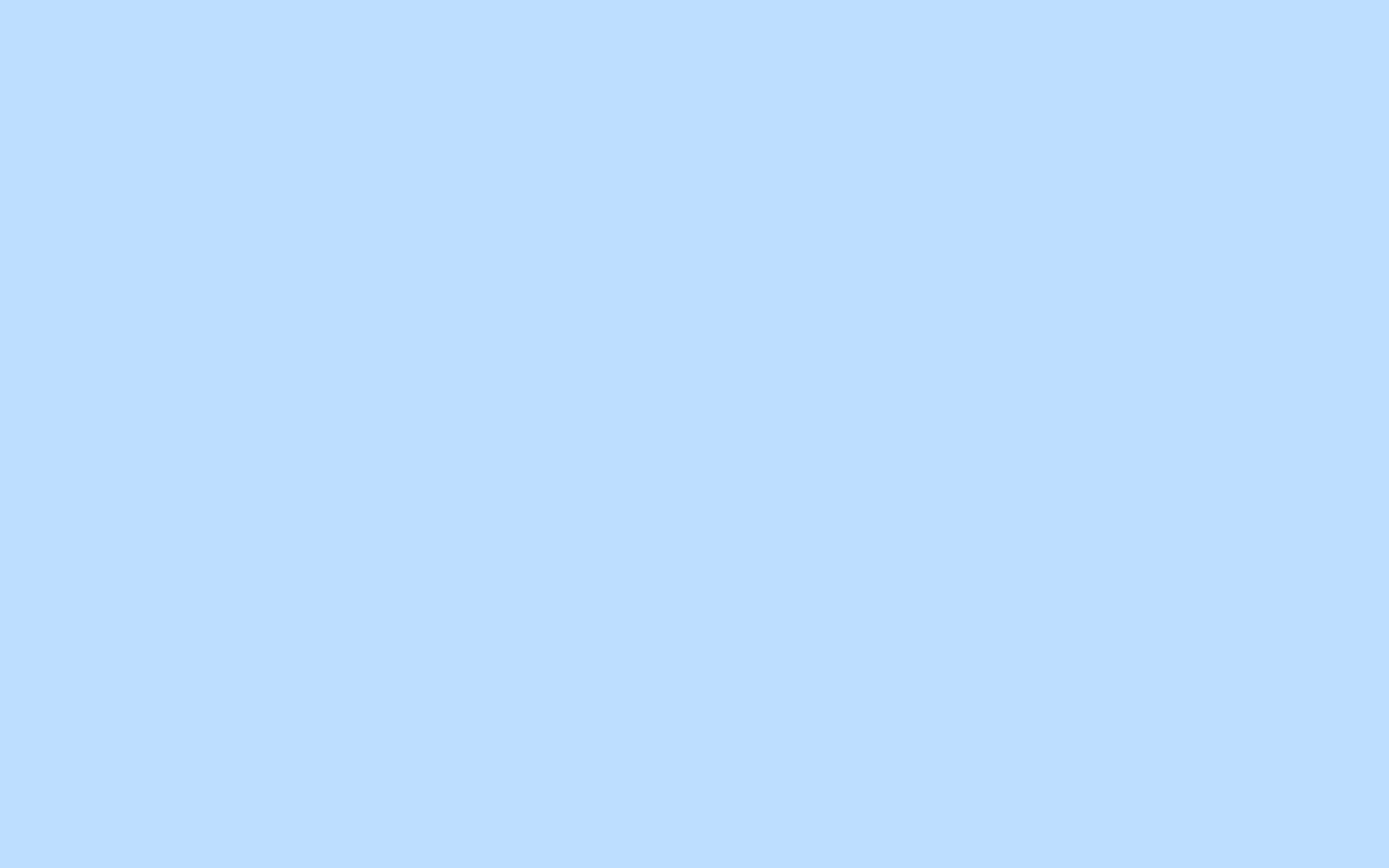 Verdieping: JK in oorlog
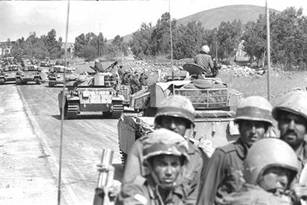 Het conflict: 
Coalitie binnen de NASWA die Israël aanviel op Jom Kippoer; gezien de functie van deze dag was dit ‘’not done’’. 

Uitkomst: Israël in wanhoop, overweegt kernwapens. Spanningen nemen toe, VN roept op tot wapenstilstand.
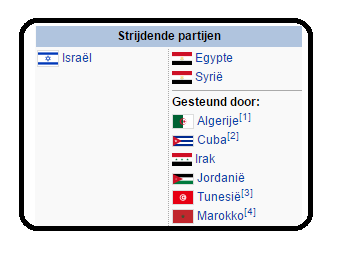 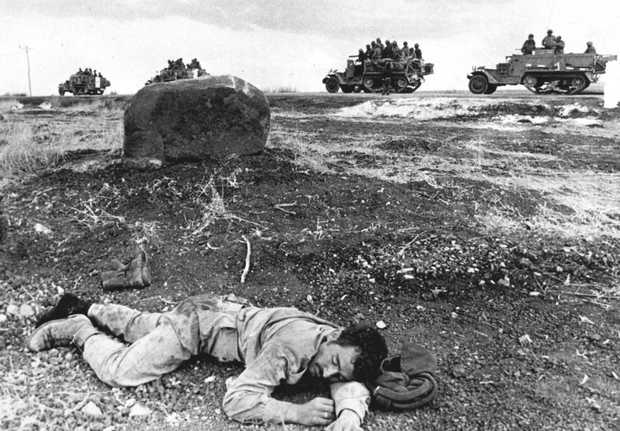 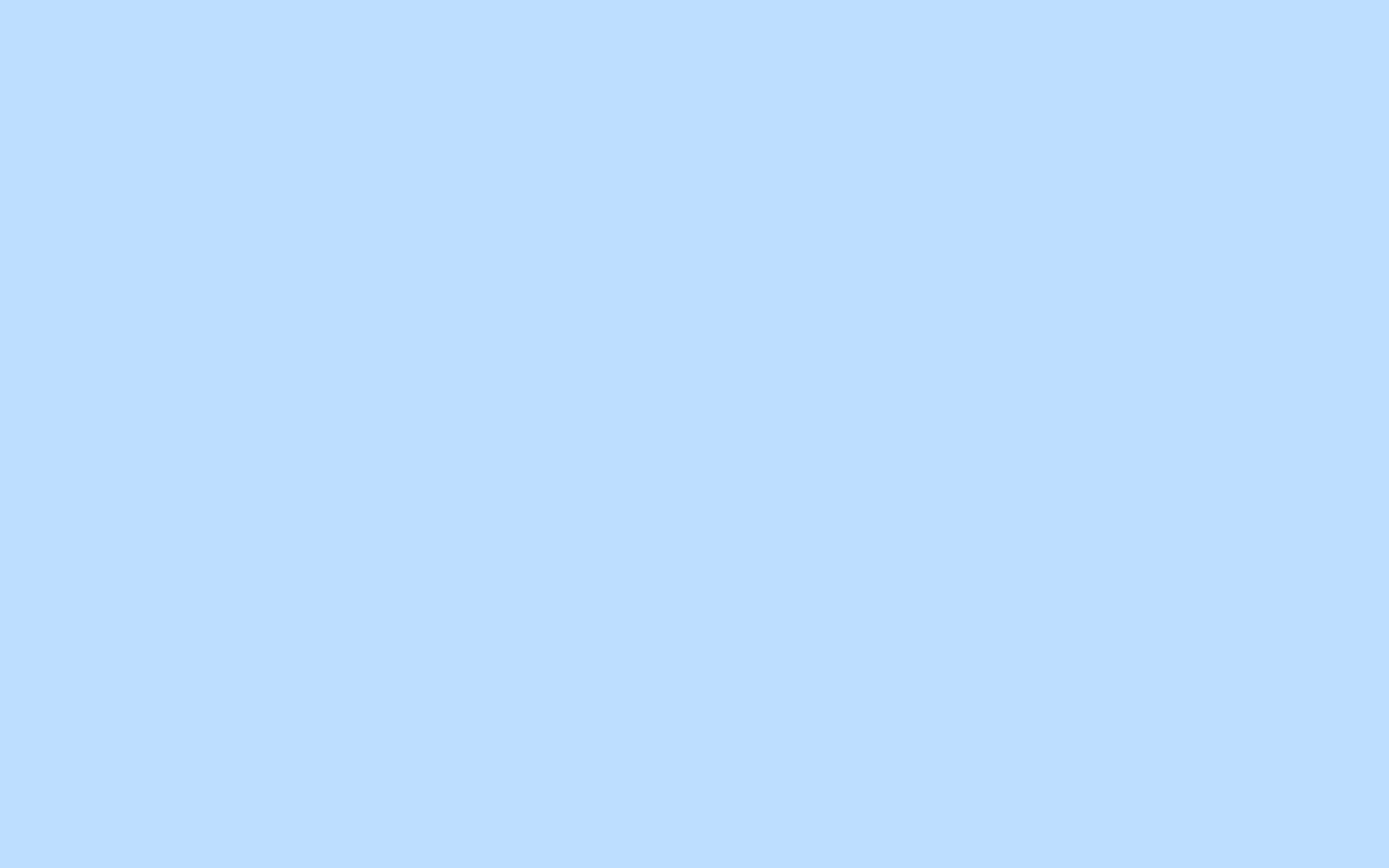 Bedankt voor de aandacht!
Zijn er nog vragen?
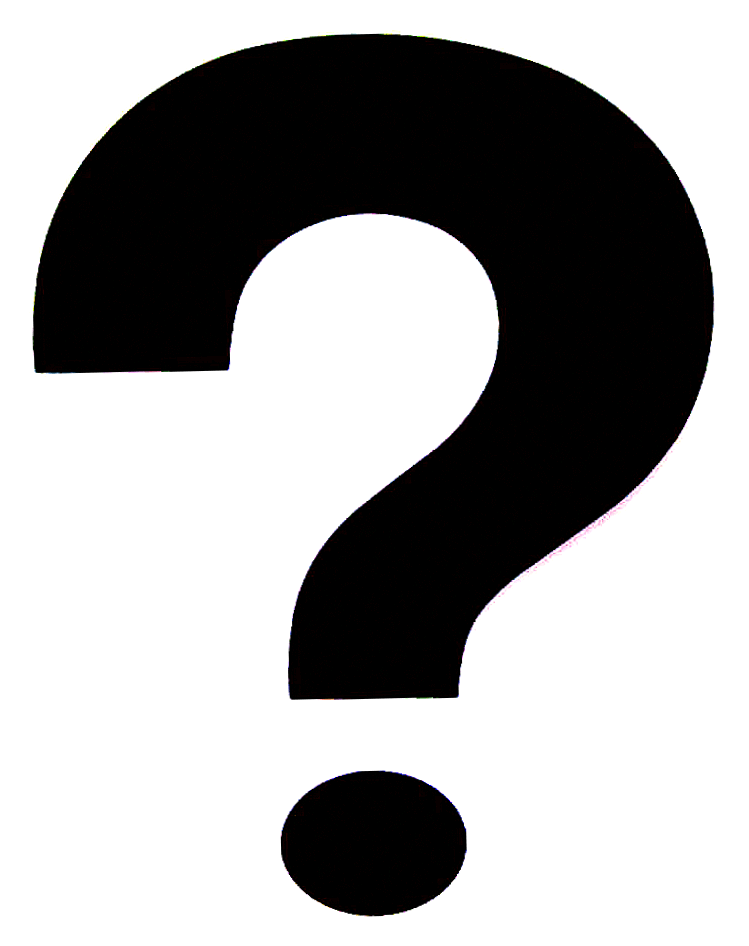 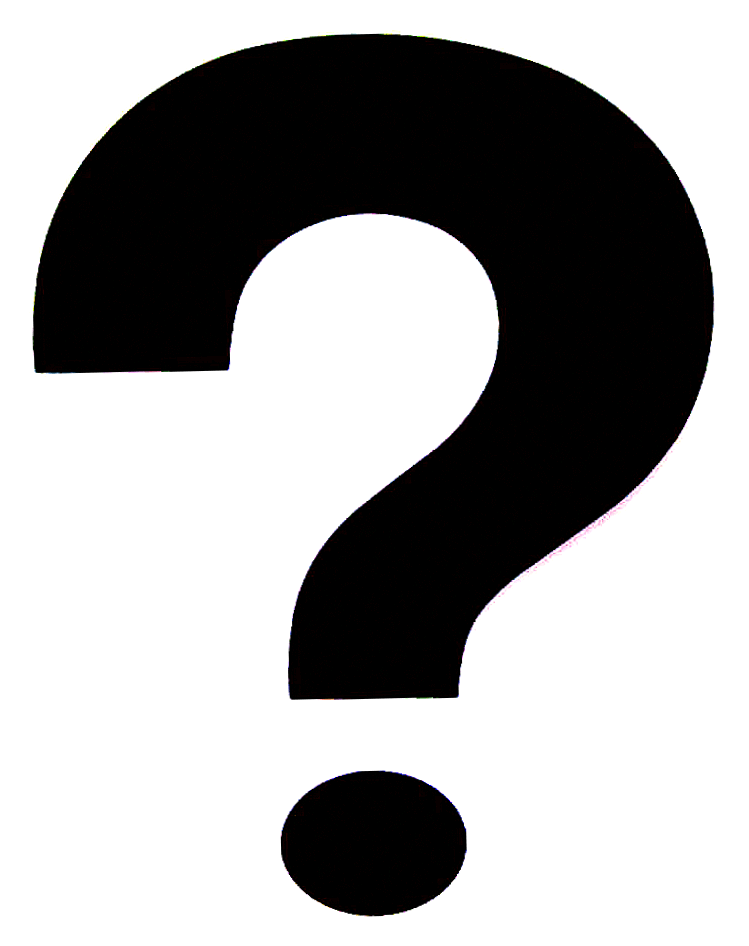 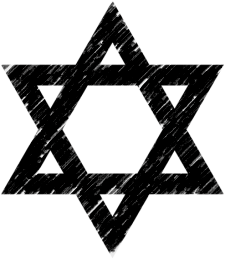